Қазақстан Республикасы қаржы министрлігі
2021 жылдың«Азаматтық бюджет» республикалық бюджеттің атқарылуы
Нұр-Сұлтан қ., 2022 жыл
Республикалық бюджеттің параметрлері
Бюджеттік кредиттердіөтеу - 176
ТҮСІМДЕР – 12 681 млрд.тг, оның ішінде:
ШЫҒЫСТАР – 15 207 млрд.тг, оның ішінде:
мемлекеттік қызметтер
2019-2021 ж. жылдардағы серпін
өңірлерді
қолдау
қөғамдық тәртіп
бөрышқы қызмет көрсету
басқалар
әлеуметтік сала
нақты
сектор
2
Республикалық бюджеттің шығыстары
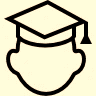 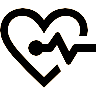 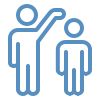 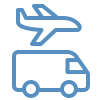 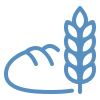 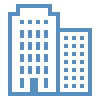 3
Нысаналы трансферттер – 2 374 млрд.теңге
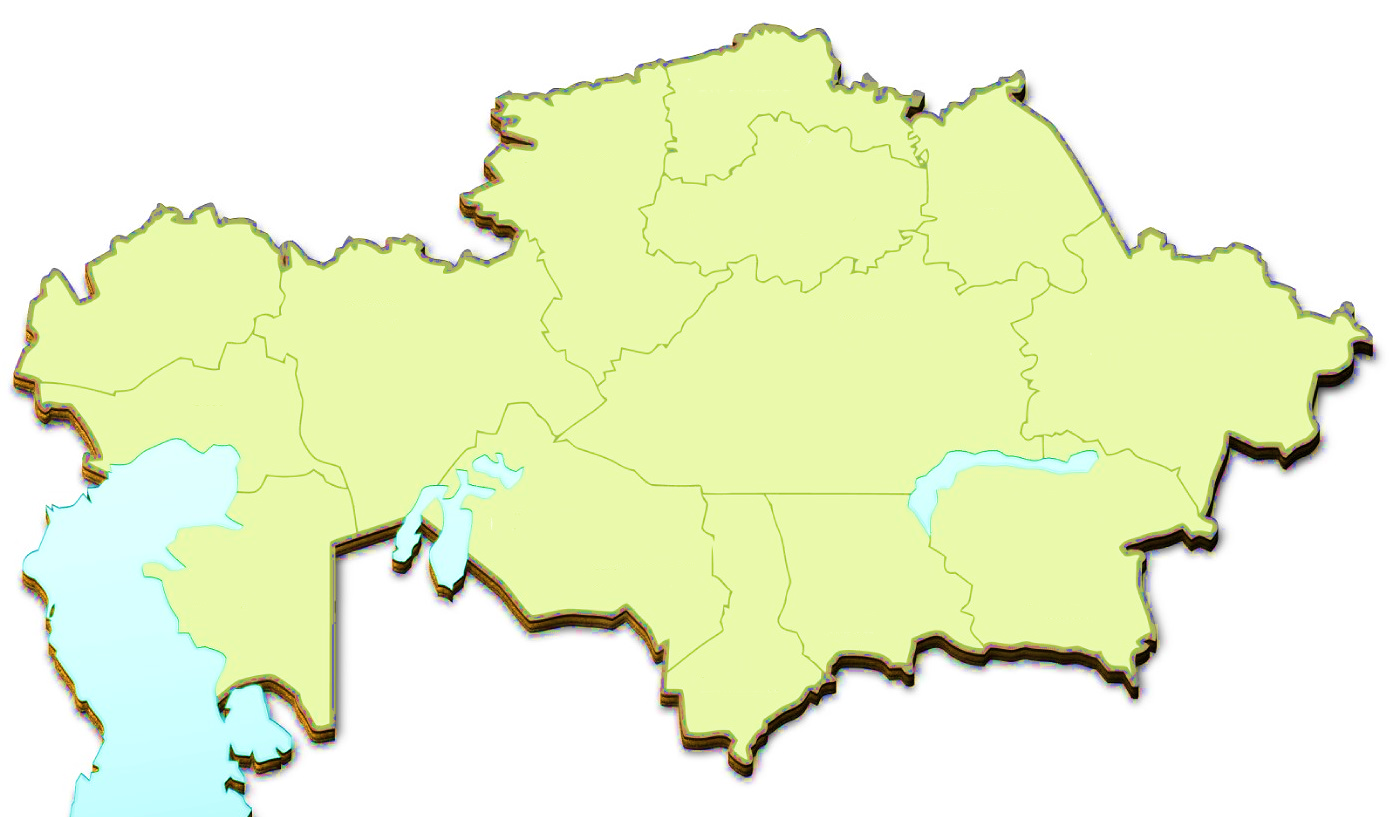 127
СҚО
191
НҰР-СҰЛТАН қ.
112
ҚОСТАНАЙ
103
ПАВЛОДАР
119
АҚМОЛА
138
ШЫМКЕНТ қ.
87
БҚО
152
ШҚО
101
АҚТӨБЕ
152
ҚАРАҒАНДЫ
70
АТЫРАУ
155
АЛМАТЫ қ.
106
ҚЫЗЫЛОРДА
157
ЖАМБЫЛ
214
АЛМАТЫ
71
МАНҒЫСТАУ
318
ТҮРКІСТАН
4
2021 жылдың 1 қазанға мемлекеттік және мемлекет кепілдік
берген борыш, мемлекет кепілгерліктері бойынша борыш, тоқсан сайын
5